Презентация по славянской мифологии на тему:«Перун»
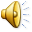 Выполнила :
Студентка РФ-11
Шлома Ольга
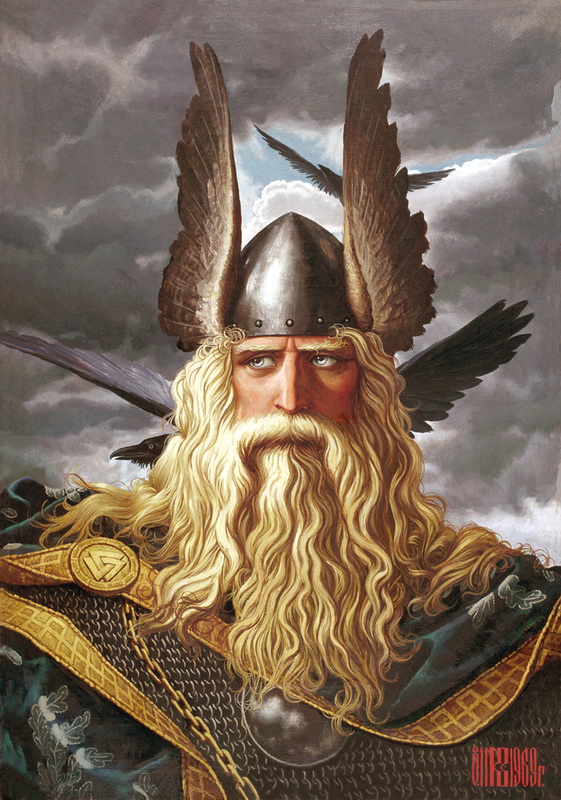 Перун — в славянской мифологии бог грозы (грома). Славяне представляли Перуна в виде немолодого мужчины с седой, серебряной головой и золотыми усами и бородой.
Бог грозы уже в индоевропейской традиции связывался с военной функцией и соответственно считался покровителем военной дружины и ее предводителя (у славян — князя), особенно на Руси.
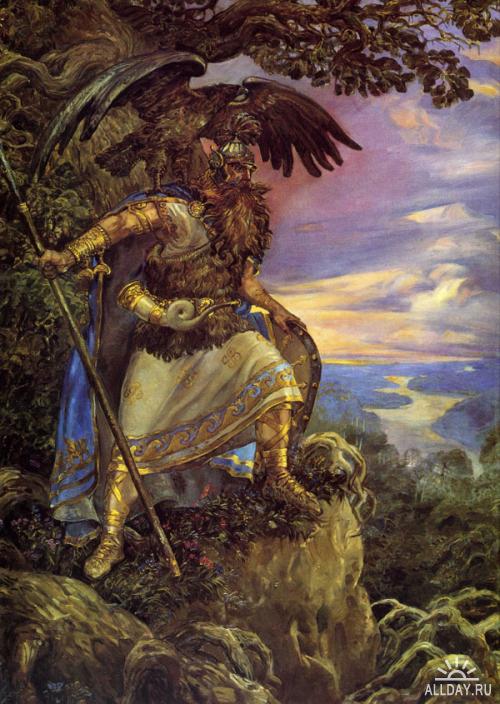 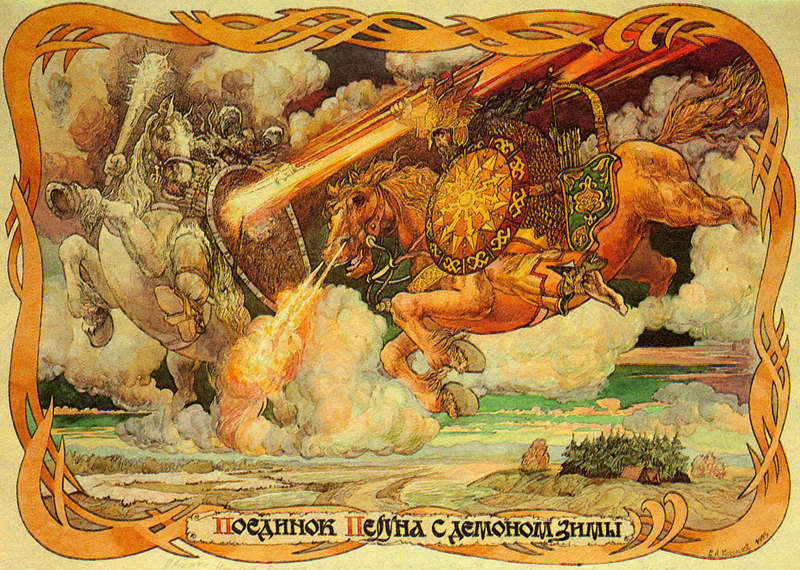 Главным оружием ПЕРУНА были камни (польск. «громовый камень», название белемнита) и стрелы (др.-рус. «громовая стрела», польск. «громовая стрела»), а также топоры, являвшиеся, как и стрелы, предметами языческого культа (в древнерусских христианских текстах — «богомерзкие вещи»).
После победы ПЕРУНА над врагом освобождаются воды (в архаических и поздних трансформациях мифа скот, женщина, похищенная противником ПЕРУНА, — см. Додола. Марена, Мокошь) и проливается дождь.
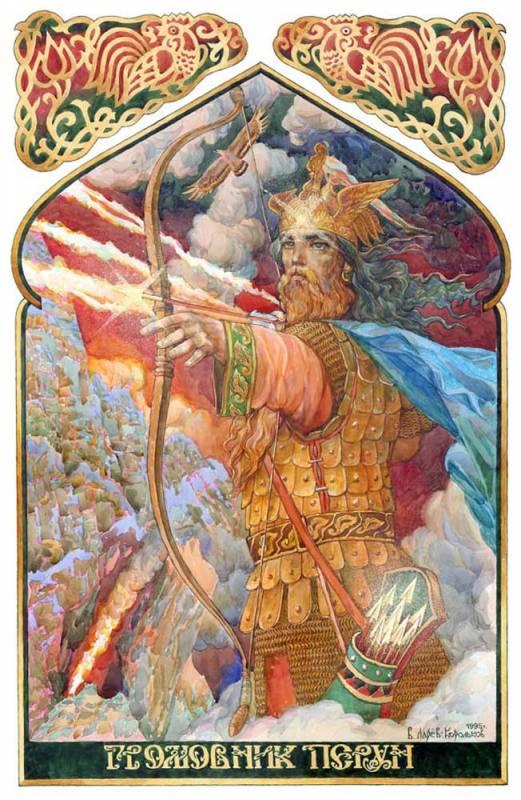 Эти ритуалы вызывания дождя включают обливание женщины, возможно первоначально связанной с жертвами ПЕРУНУ.
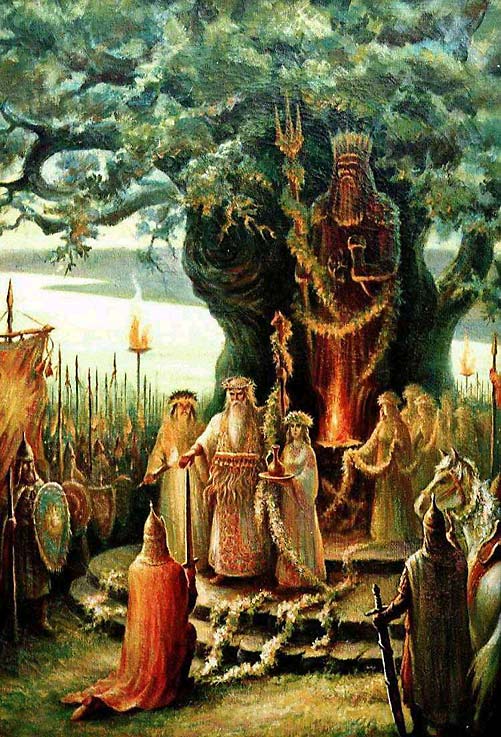 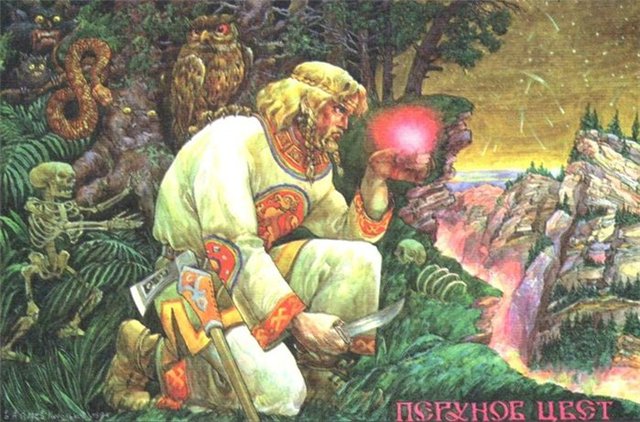 Цветком Перуна считается голубой ирис (шесть лилово - голубых лепесткой, громовой знак)
Святилища  Перуна устраивались под открытым небом. Давно замечено, как чист воздух и как легко дышится, когда отгремела гроза.
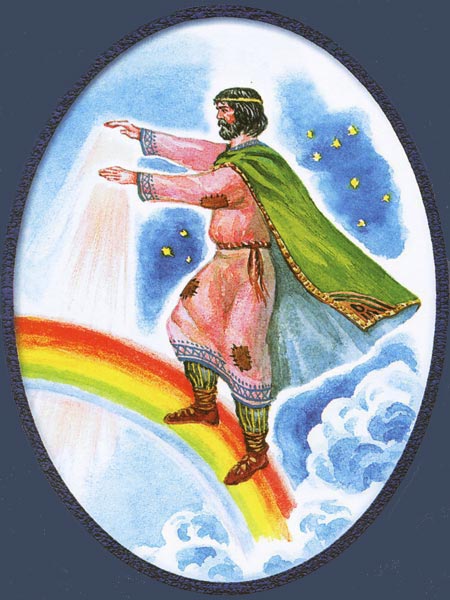 Само имя Перуна очень древнее. В переводе на современный язык оно означает "Тот кто сильнее бьет", "разящий". Перуна считали учредителем нравственого закона и самым первым защитником Правды.
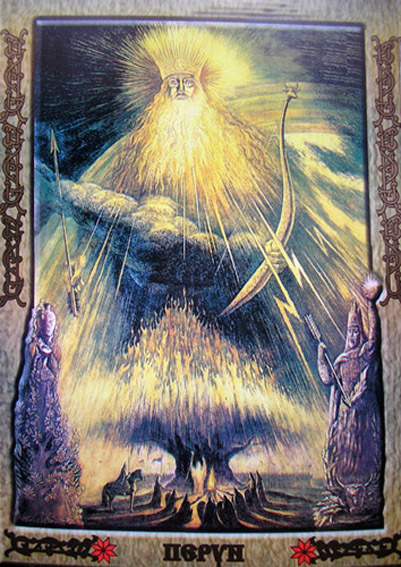 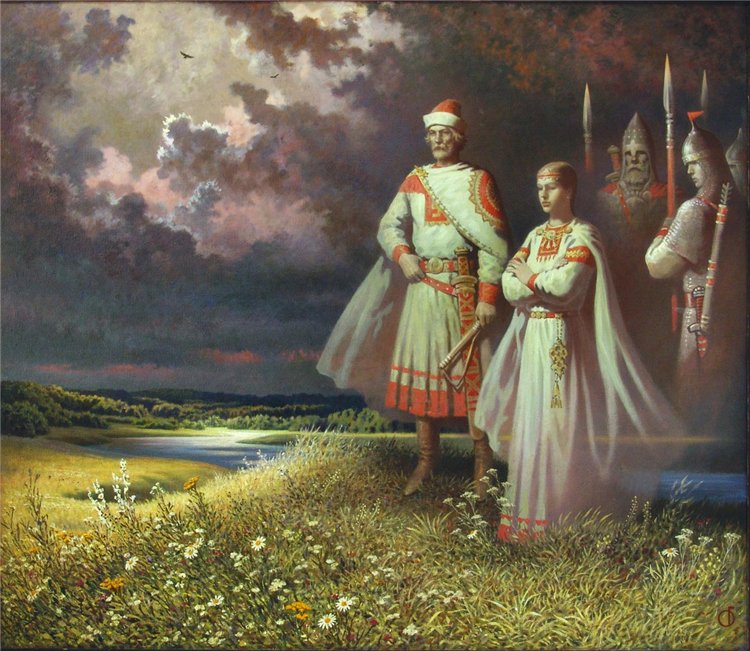 В весенней грозе древний человек усматривал животворящий источник, обновление природы, отсюда  - первостепенная роль Перуна.
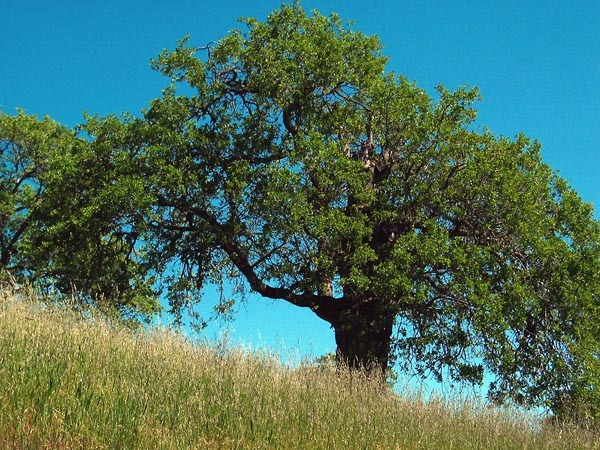 Есть у Перуна своё дерево — дуб, есть и любимый цветок, который в Болгарии до сих пор зовут «перуникой».
Перун часто оказывается тесно связан помимо огня с культом воды, дерева и камня. Он считается родоначальником небесноо огня, который нисходя на землю, дает жизнь.
В мифах, былинках и легендах Перун часто является противников Змея Волоса (Велеса) с которым он борется. О борьбе Перуна со Змеем или мире: представителей двух противоположных миров, существовали не только славянские мифы, следы которых находят в поздних славянских сказаниях.
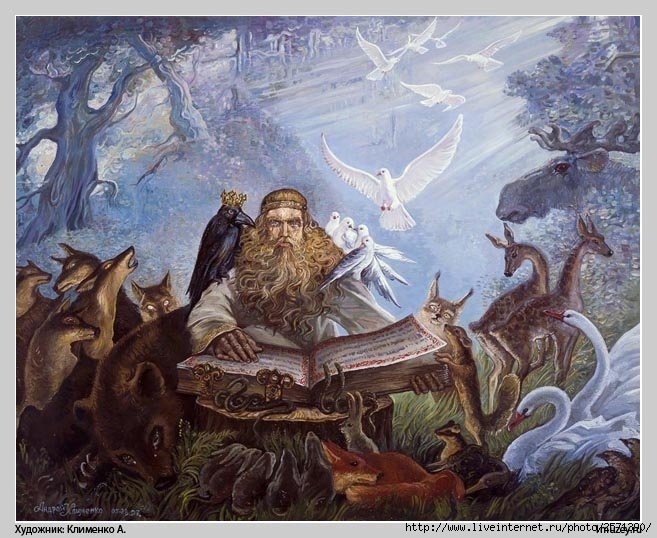 Святилища Перуна имели форму цветка, что, вероятно, И связано с громовым знаком Перуна, которое напоминает колесо с шестью спицами. Именно в "лепестках" цветка-святилища и горели священные неугасимые огни-костры Перуна.
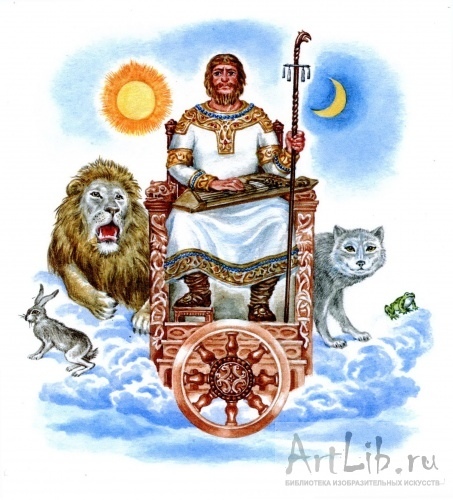 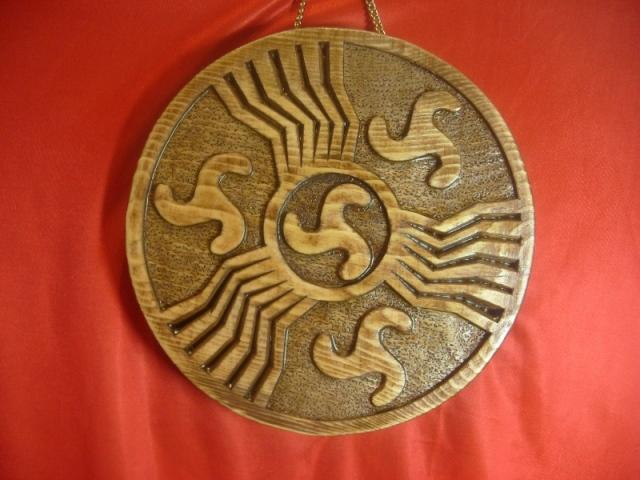 День Перуна - 20 июля - отмечен огромным "громовым знаком": колесом с шестью спицами.
Перун
У Перуна рост могучий, Лик приятный, ус златой, Он владеет влажной тучей, Словно девой молодой.
   У Перуна мысли быстры, Что захочет - так сейчас. Сыплет искры, мечет искры Из зрачков сверкнувших глаз.
  У Перуна знойны страсти, Но, достигнув своего, Что любил он - рвет но части, Тучу сжег - и нет его.
Перун, по легенде, в левой руке носит колчан стрел, а в правой лук, пущенная им стрела поражает противника и производит пожары.
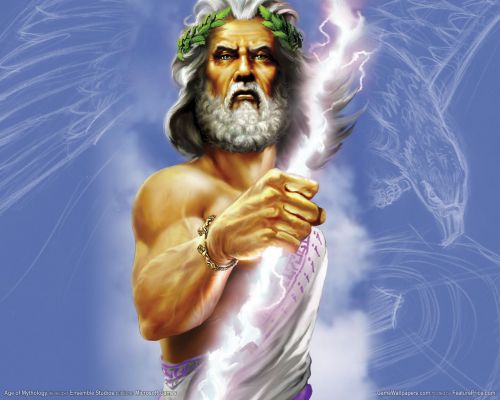 Конец